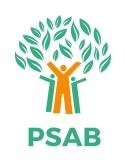 Portsmouth Safeguarding Children Partnership
& 
Portsmouth Safeguarding Adults Board 

In partnership:

Family Approach Workshop
[Speaker Notes: Ensure all participants have a pre and post evaluation form completed
There are enough slides and case studies to give to all participants

3. Introduction and the Purpose of the training

Today is about refreshing your knowledge around indicators which may suggest a child is being abused
We want to equip you with accurate information so that you know what to do when you suspect a child may be suffering maltreatment.

This is not about you knowing how to investigate but how and with who you share the factual information you know

We would like to invite you to ask questions and engage in this process so that you can go away back to your busy jobs and feel confident that you know what to do if you are worried a child is being abused.]
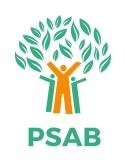 Learning Outcomes
   At the end of the session you will be able to:
To understand the key elements of the Family Approach Protocol
Be aware of the legal framework 
To know support networks available to help when working with families
To be aware of the barriers and possible solutions when working across both adult and children’s services
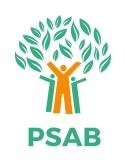 Learning Agreement
Learning about safeguarding adults and children can be a sensitive subject:

Look after yourself and others
Seek support if you need to
Seek to understand rather than judge and blame
Respect that we can come from different perspectives
Work together to find the solution
[Speaker Notes: Looking after ourselves – reminder that the training information about child abuse, a challenging subject that some may find upsetting – not only because it is an unpleasant aspect of human behaviour but also because some people may have experienced some form of child abuse or victimisation themselves. Participants needs to keep themselves safe and use their support networks if necessary. Also, some of you may have other anxieties about this aspect of the role.]
Legal Framework
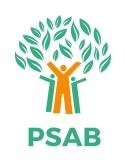 The Children Act 1989/2004
The Care Act 2014
Everyone who works with children has a responsibility for keeping them safe. No single practitioner can have a full picture of a child’s needs and circumstances and, if children and families are to receive the right help at the right time, everyone who comes into contact with them has a role to play in identifying concerns, sharing information and taking prompt action.(Working Together to safeguard Children 2018)
The intention of the whole-family approach is for local authorities to take a holistic view of the person’s needs and to identify how the adult’s needs for care and support impact on family members (Care & Support Statutory Guidance)
4
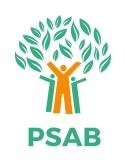 Definition
A family  approach is one that secures better outcomes for children (including unborn babies), adults with care and support needs and their families by co-ordinating the support they receive from adult and children and family services. The support provided by these services should be focused on problems affecting the family as this is the only effective way of working with families experiencing the most significant problems.
5
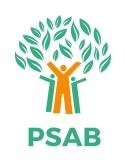 Purpose & Background
Protocol commissioned by both 4LSCPs & 4LSABs
In response to findings from a range of reviews
Reviews highlighted the need for professionals to work effectively together
This protocol replaces the Joint Working Protocol previously in place
This protocol is based upon a set of key principles for successful partnership working
6
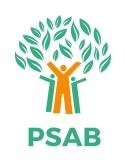 Principles for successful partnership working
Exercises:

In pairs / small groups
Introduce yourself
Record your top three principles for successful partnership working across adult & children’s services
7
Safeguarding is a share responsibility
Relationship based practice
Adults and children at the centre of practice
Understanding of roles and responsibilities
Timely sharing of information
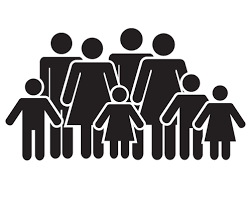 Provide professional challenge to resolve issues and escalation
Avoidance of a ‘refer on’ culture
Attention to developing or strengthening a support network
Regular review and communicating progress
Solution focussed approach
8
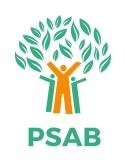 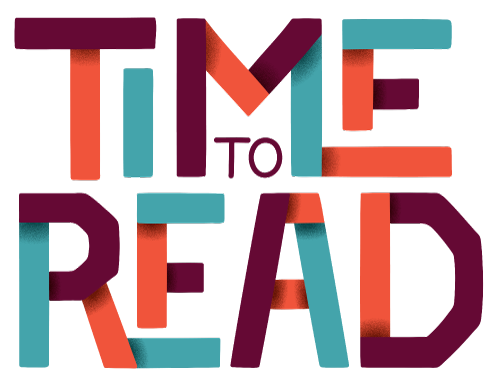 What is your key learning from the protocol?
Do you have any questions?
9
Case Study
 
Katie (Mother aged 38) is 5 months pregnant, she lives with her daughter Hannah (aged 13). Katie is known to mental health services. She has recently come out of a domestically violent relationship and has a history of alcohol abuse. Services are unsure of her current level of drinking. 
Hannah attends school and has a good attendance rate. Her teachers have noticed a change in Hannah's behaviour and appearance - she looks tired, she is also withdrawing from her peer group. Teachers at school are also concerned with her behaviour, she has been sent out of lessons and not completed homework on time resulting in her spending time in isolation. When Hannah is asked about what is happening she will not speak openly. 
Katie has recently been feeling suicidal. She has phoned 999 stating that she wants to kill herself three times in the last fortnight. She does this once Hannah has gone to bed. 

What will Adult's workers be focussing on here? 
What will Children's workers be focusing on here?
How could they work together to support the family?
10
Group work
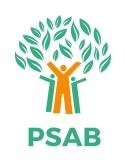 In pairs / small groups:
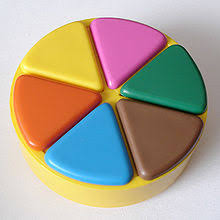 Agency focus of action
What are the barriers?
What are the solutions?
What is your personal action?
11
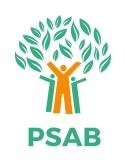 Honest Conversations
“When I see / hear..”
“Would you be willing to..”
“I noticed that..”
“Because I need..”
“I feel..”
12
https://www.hampshirescp.org.uk/toolkits/adopting-a-family-approach-joint-toolkit/adopting-a-family-approach-joint-toolkit-landing-page/practical-tips/
13
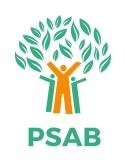 Who can help?
If you are worried about an adult the first port of call is speaking to them to understand what is happening and what support they think they need.
If the risk is immediate and / or you believe someone is at risk to themselves or others call 999
Adult Duty helpline 023 92 680810 can help with any concern you have regarding the adult
If you are worried about the safety of a child, if they have suffered or are likely to suffer significant harm call 
Portsmouth MASH 	023 92 688793 / 0845 671 0271
Out of Hours		0300 555 1373
14